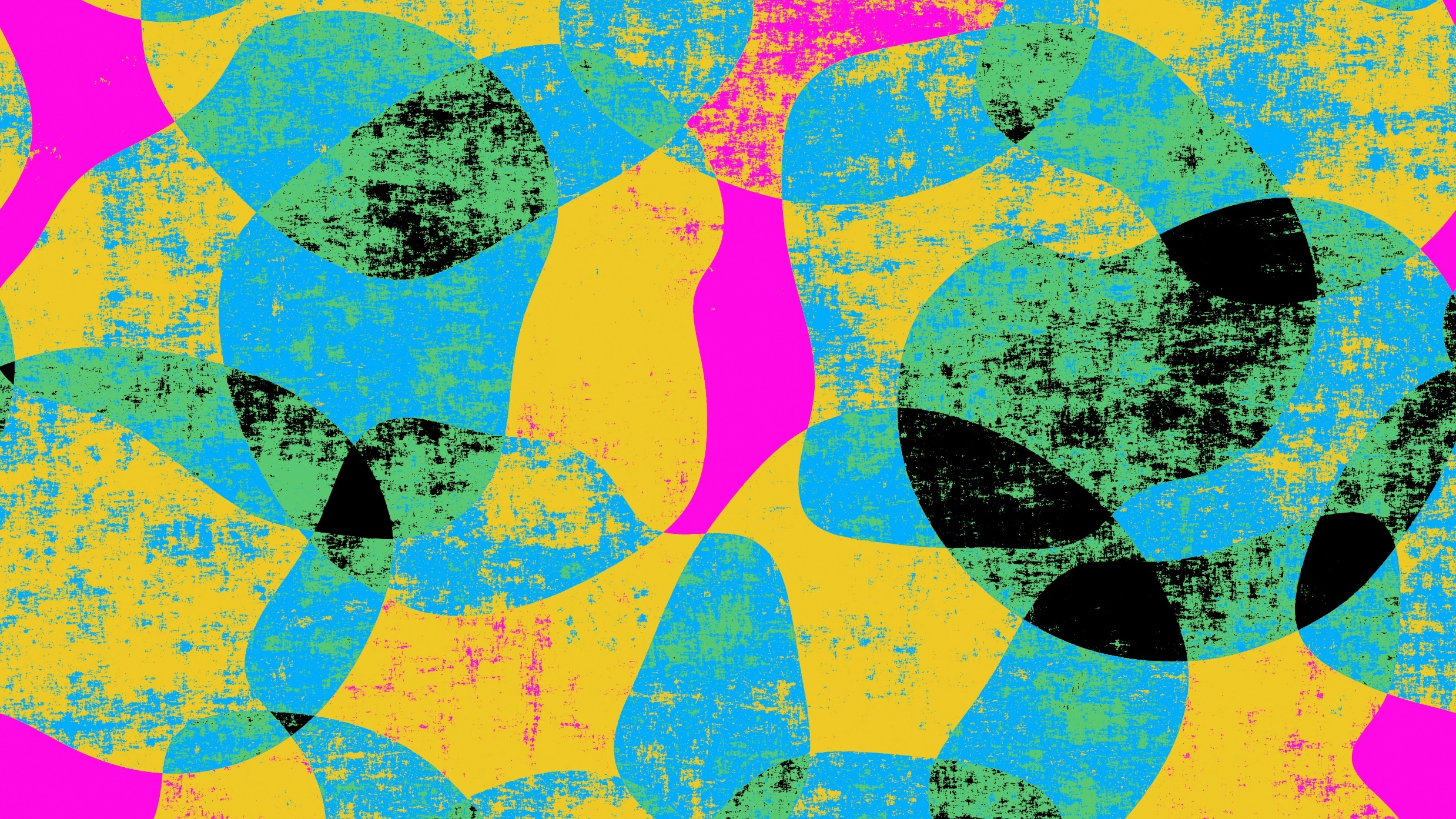 Titus
Chapter 3
Titus 3:1
“Remind them to be subject to rulers and authorities, to obey, to be ready for every good work,”
Titus 3:2
“to speak evil of no one, to be peaceable, gentle, showing all humility to all men.”
Titus 3:3
“For we ourselves were also once foolish, disobedient, deceived, serving various lusts and pleasures, living in malice and envy, hateful and hating one another.”
Titus 3:4
“But when the kindness and the love of God our Savior toward man appeared,”
Titus 3:5
“not by works of righteousness which we have done, but according to His mercy He saved us, through the washing of regeneration and renewing of the Holy Spirit,”
Titus 3:6
“whom He poured out on us abundantly through Jesus Christ our Savior,”
Titus 3:7
“that having been justified by His grace we should become heirs according to the hope of eternal life.”
Titus 3:8
“This is a faithful saying, and these things I want you to affirm constantly, that those who have believed in God should be careful to maintain good works.  These things are good and profitable to men.”
Titus 3:9
“But avoid foolish disputes, genealogies, contentions, and strivings about the law; for they are unprofitable and useless.”
Titus 3:10
“Reject a divisive man after the first and second admonition,”
Titus 3:11
“knowing that such a person is warped and sinning, being self-condemned.”
[Speaker Notes: “warped” = to change for the worse, pervert, corrupt, to turn inside out, invert]
Titus 3:12
“When I send Artemas to you, or Tychicus, be diligent to come to me at Nicopolis, for I have decided to spend the winter there.”
[Speaker Notes: “Nicopolis” = it means “city of victory”  It was near the boarder of Macedonia.  

“spend the winter there.” = literally means to ride out the storm.  Winters were not times one wanted to travel in the first century.]
Titus 3:13
“Send Zenas the lawyer and Apollos on their journey with haste, that they may lack nothing.”
[Speaker Notes: “Zenas” = nothing is known about this man except what is written here

“Apollos” = We have a lot written about Apollos.  Acts 18:24, 26, 28; 19:1-7; 1 Cor. 1:12; 4:6]
Titus 3:14
“And let our people also learn to maintain good works, to meet urgent needs, that they may not be unfruitful.”
[Speaker Notes: Galatians 6:9-10]
Titus 3:15
“All who are with me greet you.  Greet those who love us in the faith.  Grace be with you all.  Amen.